Chapter 33: The Atomic Nucleus and Radioactivity
© 2015 Pearson Education, Inc.
This lecture will help you understand:
X-Rays and Radioactivity
Alpha, Beta and Gamma Rays
Environmental Radiation
The Atomic Nucleus and the Strong Force
Radioactive Half-Life
Radiation Detectors
Transmutation of Elements
Radiometric Dating
© 2015 Pearson Education, Inc.
X-Rays and Radioactivity
Roentgen discovered X-rays produced by a beam of electrons striking the glass surface of a gas-discharge tube. 
He found that X-rays could pass through solid materials, could ionize the air, showed no refraction in glass, and were undeflected by magnetic fields.
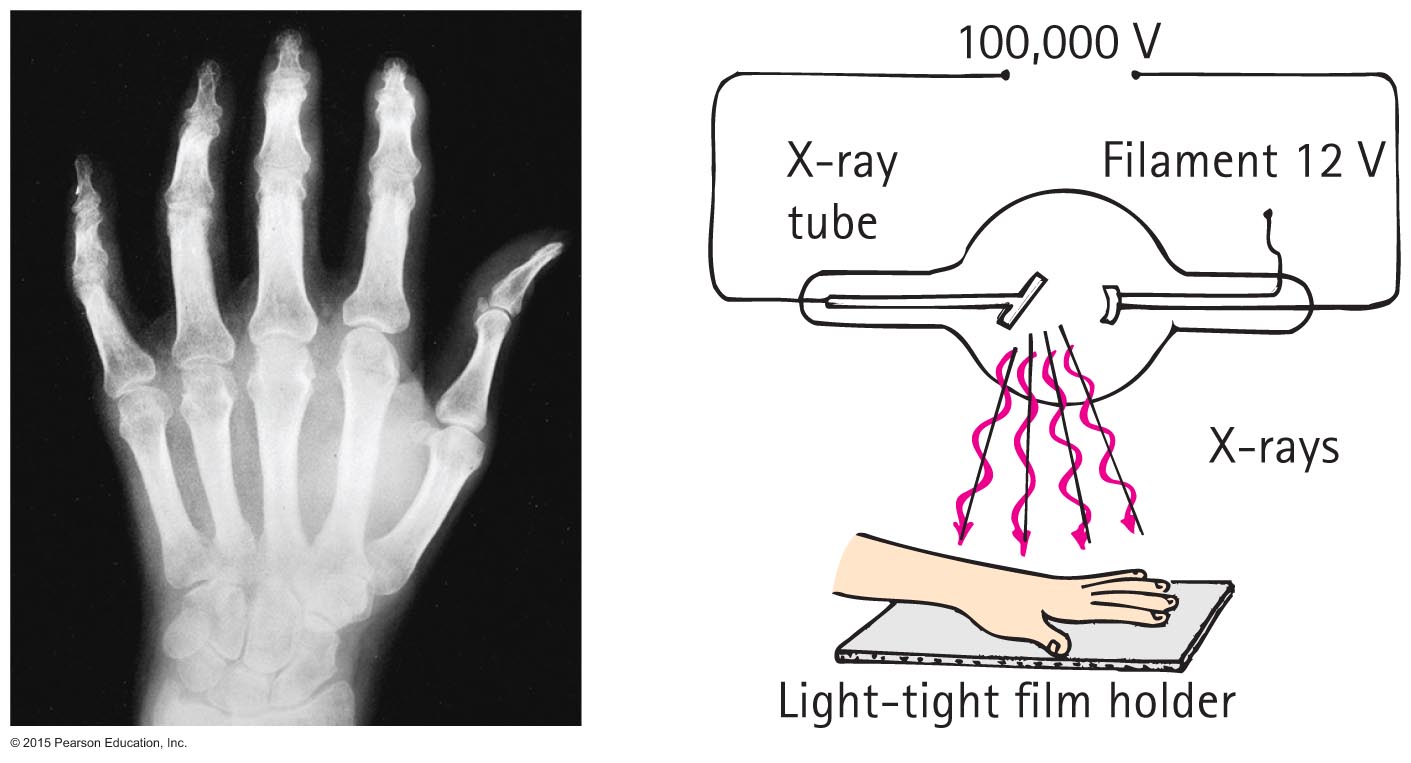 © 2015 Pearson Education, Inc.
X-Rays and Radioactivity
X-rays are high-frequency electromagnetic waves, usually emitted by the de-excitation of the innermost orbital electrons of atoms. 
An energetic beam of electrons striking a solid surface excites the innermost electrons and produces higher-frequency photons of X-radiation.
© 2015 Pearson Education, Inc.
X-Rays and Radioactivity
X-ray photons have high energy and can penetrate many layers of atoms before being absorbed or scattered. 
X-rays do this when they pass through your soft tissue to produce an image of the bones inside your body.
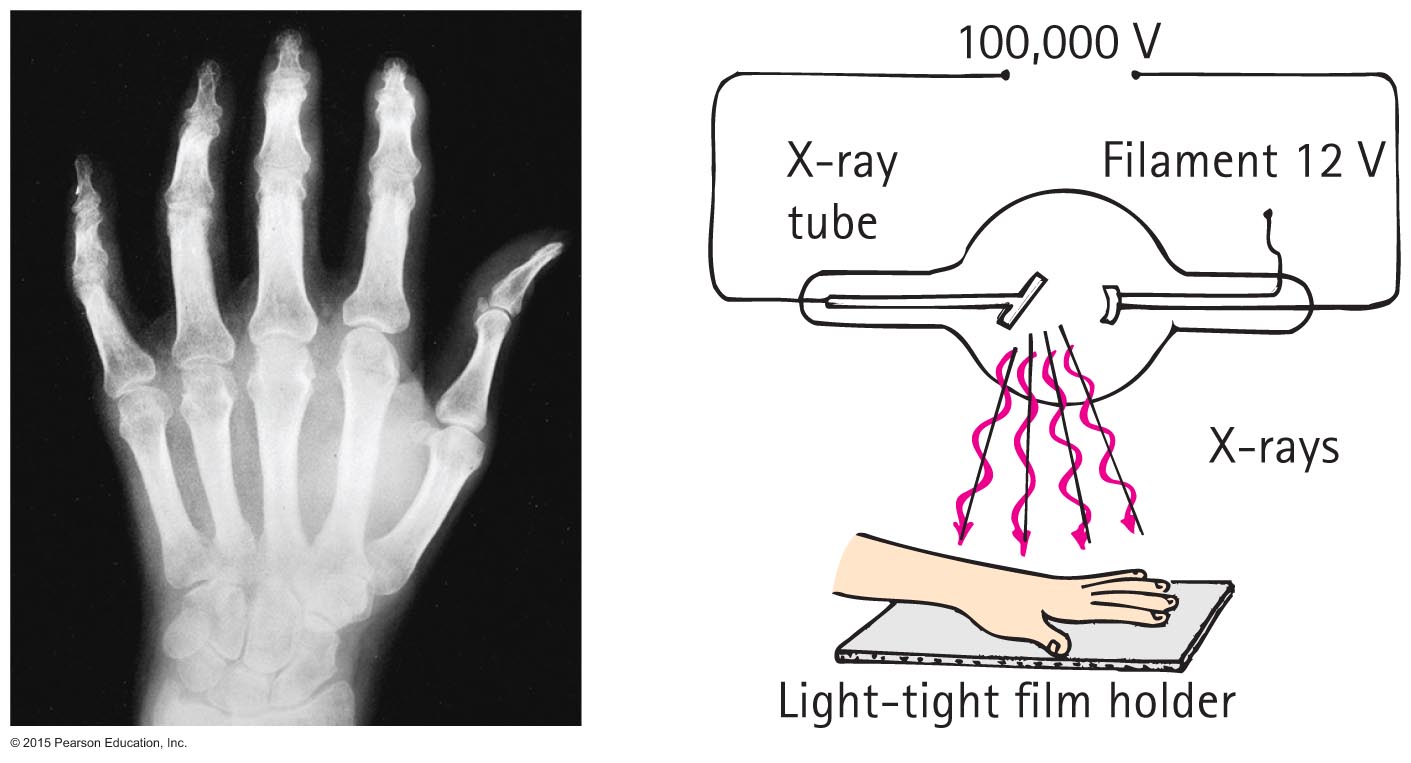 © 2015 Pearson Education, Inc.
X-Rays and Radioactivity
Radioactivity
Radioactivity is the process of nuclear decay (radioactive decay).
Nothing new in the environment; it's been going on since time zero.
It warms Earth's interior, is in the air we breathe, and is present in all rocks (some in trace amounts).
It is natural.
© 2015 Pearson Education, Inc.
X-Rays and RadioactivityCHECK YOUR NEIGHBOR
The radioactive decay of nature's elements occurs in the 
soil we walk on.
air we breathe. 
interior of Earth.
All of the above.
© 2015 Pearson Education, Inc.
[Speaker Notes: D. All of the above.]
X-Rays and RadioactivityCHECK YOUR ANSWER
The radioactive decay of nature's elements occurs in the 
soil we walk on.
air we breathe. 
interior of Earth.
All of the above.
© 2015 Pearson Education, Inc.
[Speaker Notes: D. All of the above.]
Alpha, Beta, and Gamma Rays
Radioactive elements emit three distinct types of radiation:
 —alpha:positively charged (helium nuclei)
 —beta:negatively charged (electrons)
 —gamma (electromagnetic radiation)
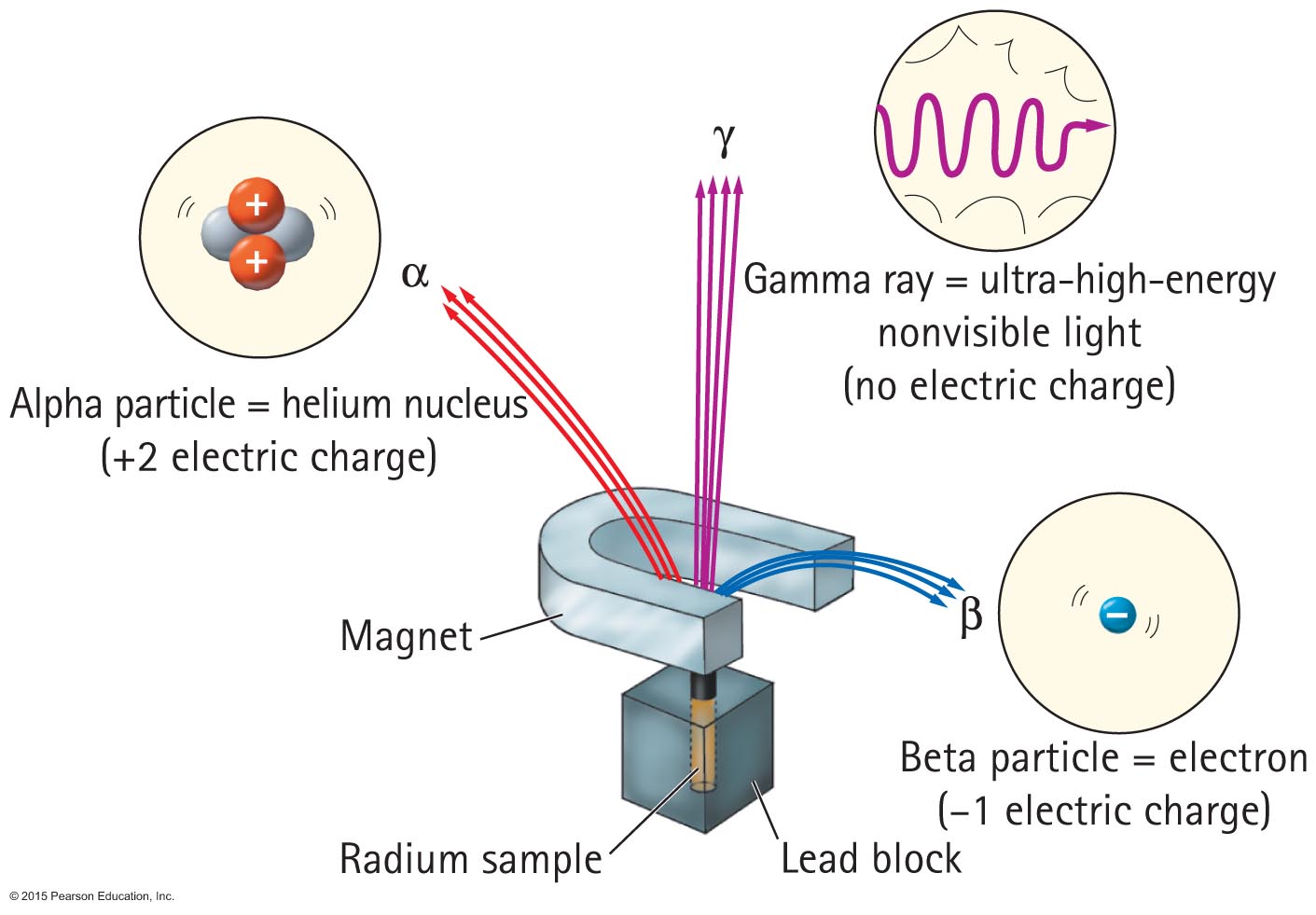 © 2015 Pearson Education, Inc.
Alpha, Beta, and Gamma Rays
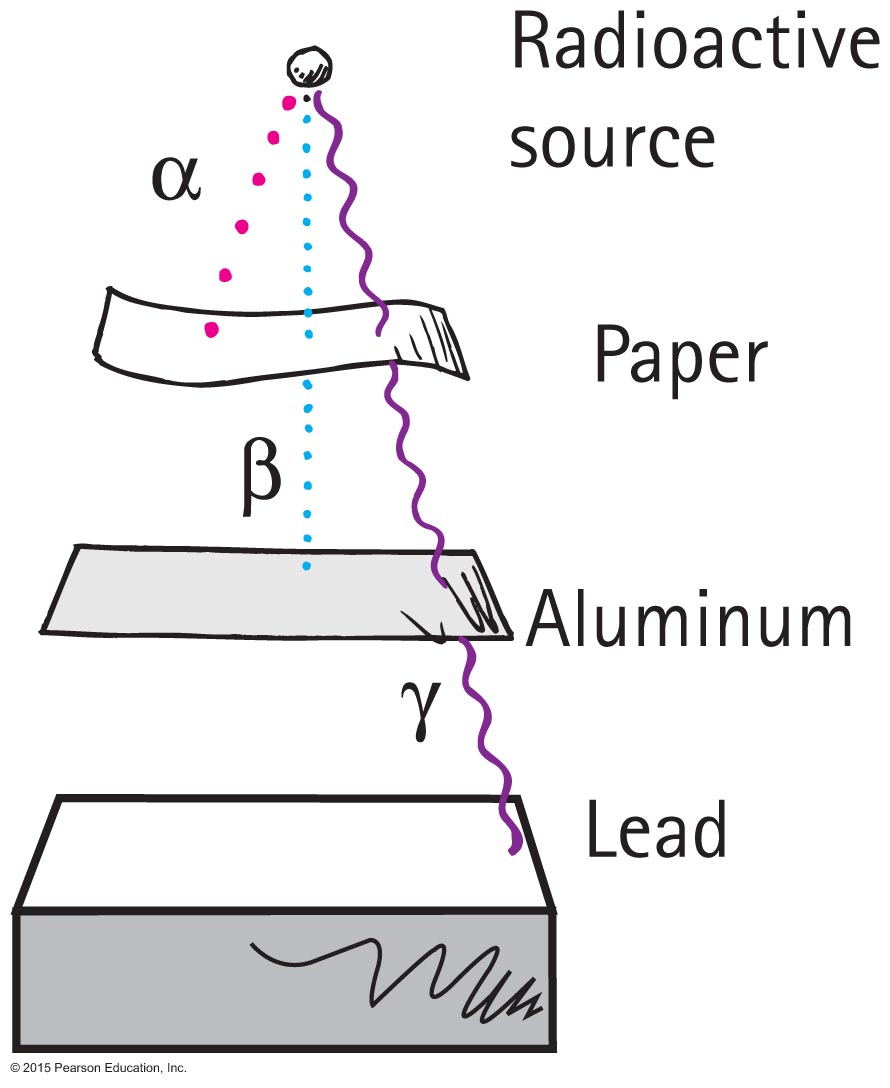 Relative penetrations
© 2015 Pearson Education, Inc.
Alpha, Beta, and Gamma RaysCHECK YOUR NEIGHBOR
The origins of radioactivity go back to

military activities in the mid-20th century.
the Industrial Revolution two centuries ago. 
the beginning of human error. 
before humans emerged on Earth.
© 2015 Pearson Education, Inc.
[Speaker Notes: D. before humans emerged on Earth.]
Alpha, Beta, and Gamma RaysCHECK YOUR ANSWER
The origins of radioactivity go back to

military activities in the mid-20th century.
the Industrial Revolution two centuries ago. 
the beginning of human error. 
before humans emerged on Earth.
© 2015 Pearson Education, Inc.
[Speaker Notes: D. before humans emerged on Earth.]
Alpha, Beta, and Gamma RaysCHECK YOUR NEIGHBOR
Any atom that emits an alpha particle or beta particle 

becomes an atom of a different element, always.
may become an atom of a different element. 
becomes a different isotope of the same element. 
increases its mass.
© 2015 Pearson Education, Inc.
[Speaker Notes: A. becomes an atom of a different element, always.]
Alpha, Beta, and Gamma RaysCHECK YOUR ANSWER
Any atom that emits an alpha particle or beta particle 

becomes an atom of a different element, always.
may become an atom of a different element. 
becomes a different isotope of the same element. 
increases its mass.

Explanation: 
Contrary to the failures of alchemists of old to change elements from one to another, this was going on all around them—unnoticed.
© 2015 Pearson Education, Inc.
[Speaker Notes: A. becomes an atom of a different element, always.]
Alpha, Beta, and Gamma Rays
Food irradiation kills microbes.
Doesn't make the food radioactive.
There is no diarrhea with astronauts in space (their food is first irradiated).
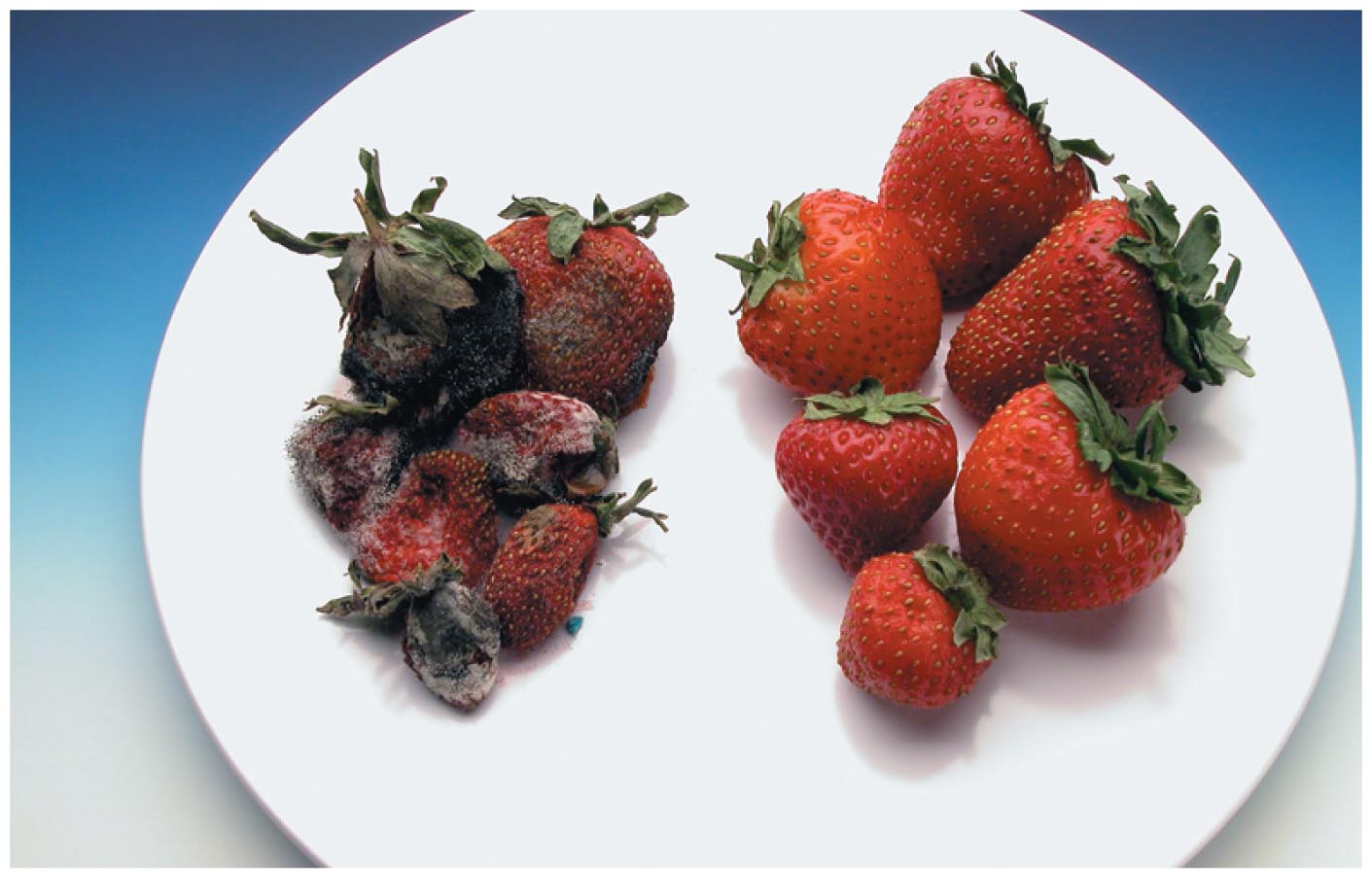 © 2015 Pearson Education, Inc.
Alpha, Beta, and Gamma RaysCHECK YOUR NEIGHBOR
Which of these is the nucleus of the helium atom?

Alpha
Beta
Gamma
All are different forms of helium.
© 2015 Pearson Education, Inc.
[Speaker Notes: A. Alpha]
Alpha, Beta, and Gamma RaysCHECK YOUR ANSWER
Which of these is the nucleus of the helium atom?

Alpha
Beta
Gamma
All are different forms of helium.
© 2015 Pearson Education, Inc.
[Speaker Notes: A. Alpha]
Alpha, Beta, and Gamma RaysCHECK YOUR NEIGHBOR
Which of these is actually a high-speed electron?

Alpha
Beta
Gamma
All are high speed.
© 2015 Pearson Education, Inc.
[Speaker Notes: B. Beta]
Alpha, Beta, and Gamma RaysCHECK YOUR ANSWER
Which of these is actually a high-speed electron?

Alpha
Beta
Gamma
All are high speed.

Explanation: 
Choice D may be true, but doesn't directly answer the question.
© 2015 Pearson Education, Inc.
[Speaker Notes: B. Beta]
Environmental Radiation
Radon, a common environmental hazard





Most radiation from natural background
About 1/5 from nonnatural sources
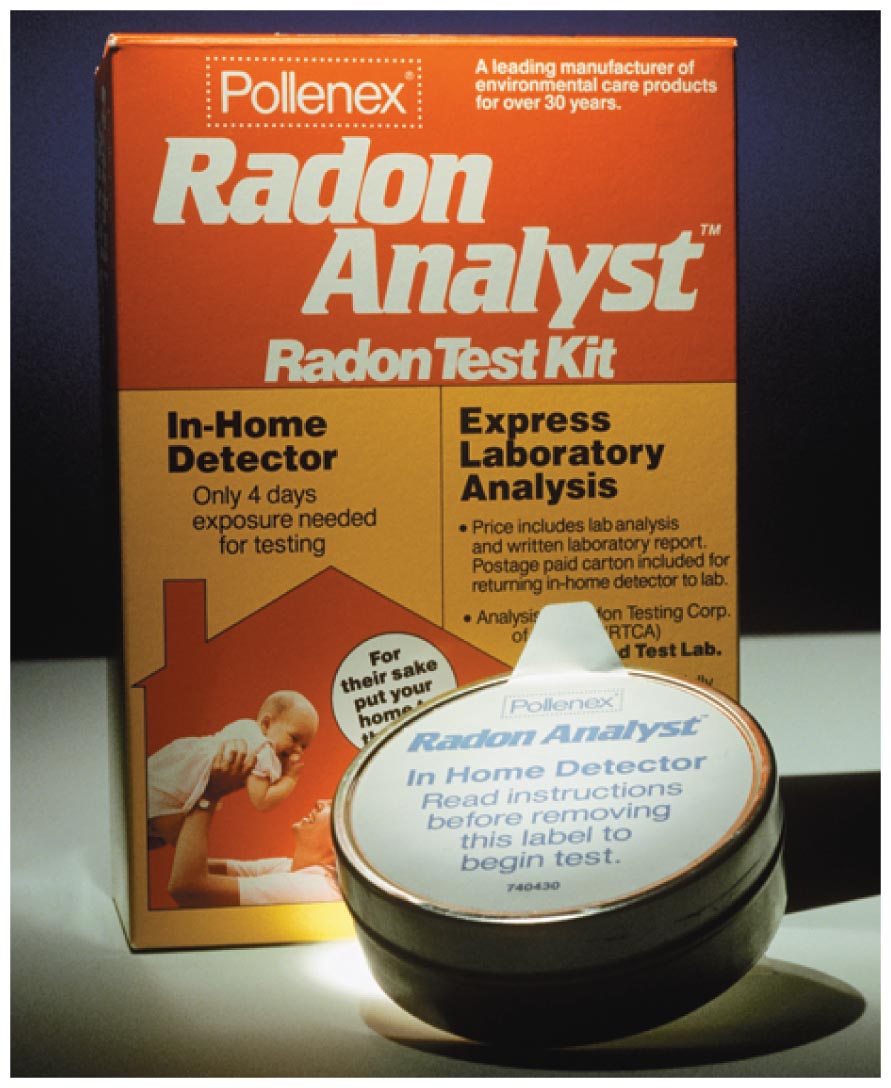 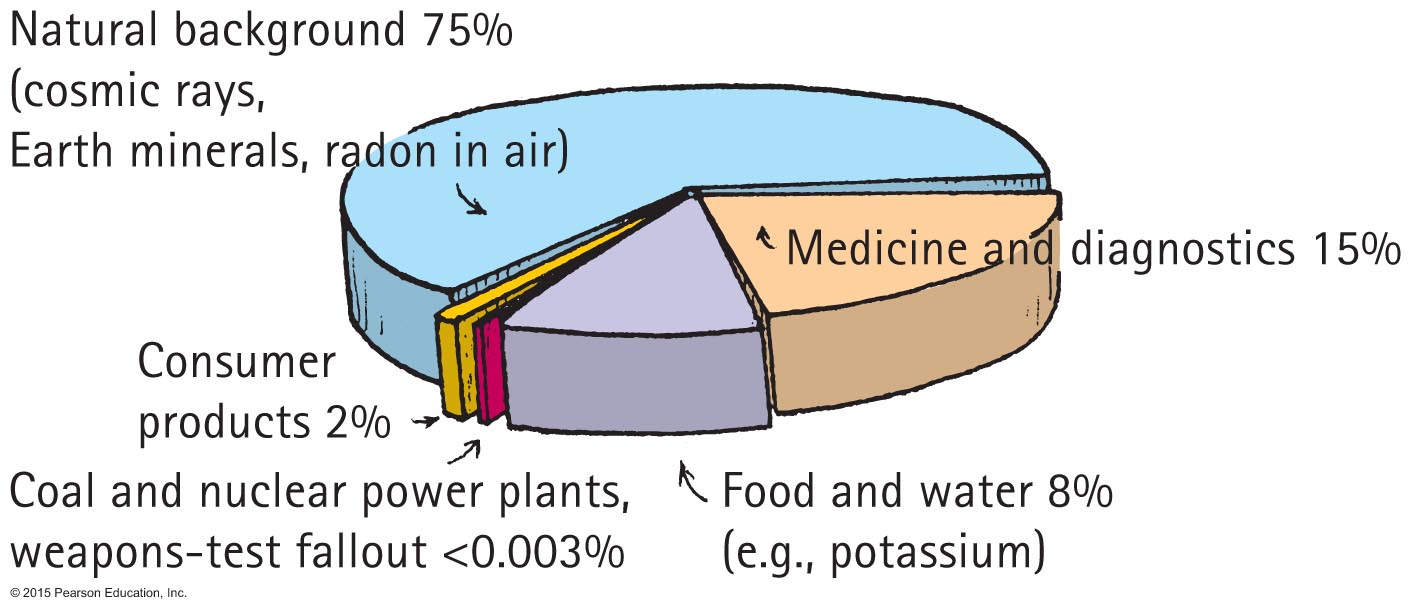 © 2015 Pearson Education, Inc.
Environmental Radiation
Units of radiation
Particle	Radiation 	Dosage	Factor	Health effect
alpha	1 rad	x	10 		=	10 rems
beta	10 rad	x	1 	=	10 rems
Doses of radiation
Lethal doses of radiation begin at 500 rems.
© 2015 Pearson Education, Inc.
Environmental Radiation
Source received annually	Typical dose (mrem)
Natural origin
Cosmic radiation	26
Ground	33
Air (Radon-222)	198
Human tissues (K-40; Ra-226)	35
© 2015 Pearson Education, Inc.
Environmental Radiation
Doses of radiation	Typical dose (mrem)
Human origin
Medical procedures
	Diagnostic X-rays	40
	Nuclear diagnostics	15
TV tubes, other consumer products	11
Weapons-test fallout	1
Commercial fossil-fuel power plants	<1
Commercial nuclear power plants	<<1
© 2015 Pearson Education, Inc.
Environmental Radiation
Radioactive tracers
Radioactive isotopes used to trace such pathways are called tracers.
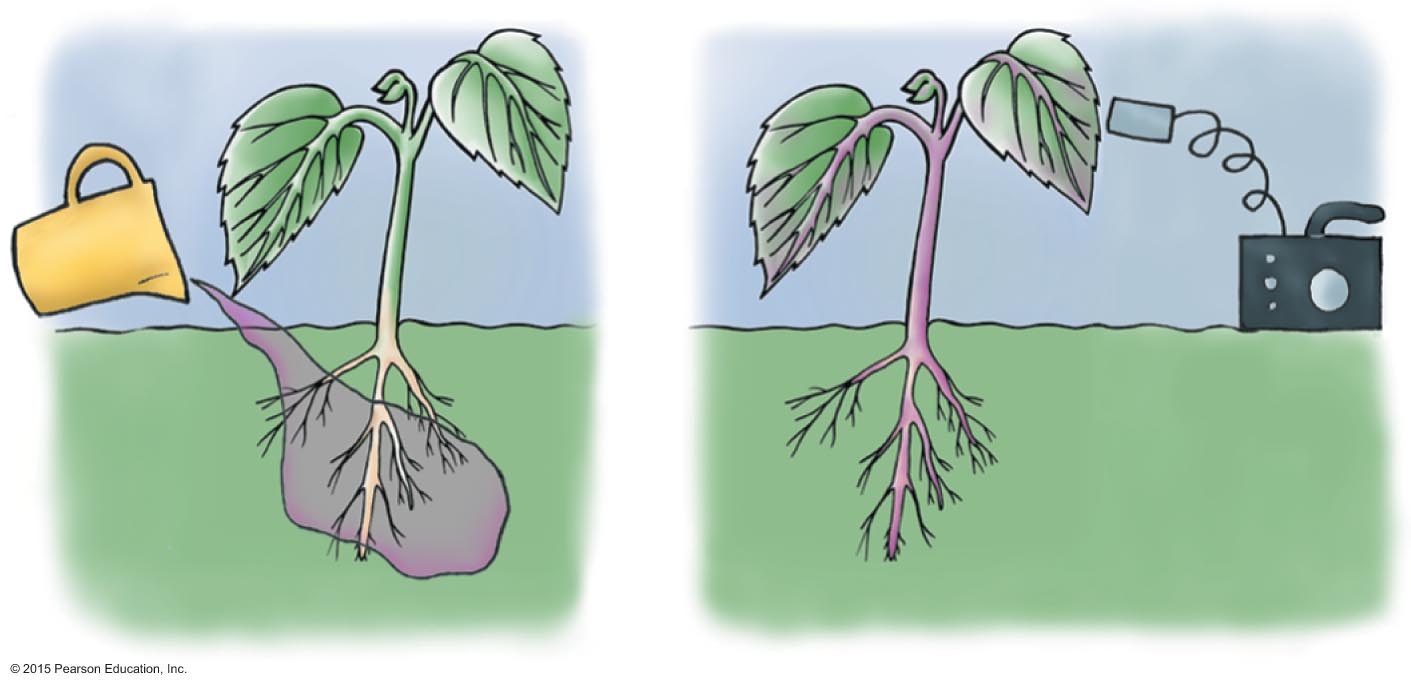 © 2015 Pearson Education, Inc.
The Atomic Nucleus and the Strong Force
The strong force holds nucleons together.
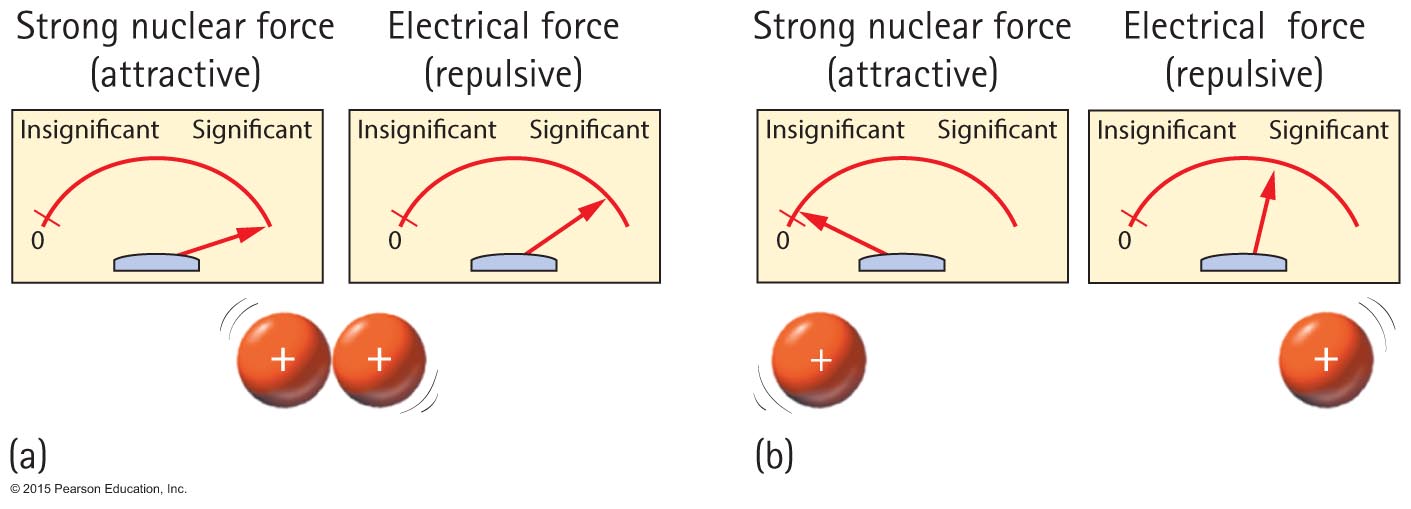 © 2015 Pearson Education, Inc.
The Atomic Nucleus and the Strong Force
The strong force is more effective with smaller nuclei.
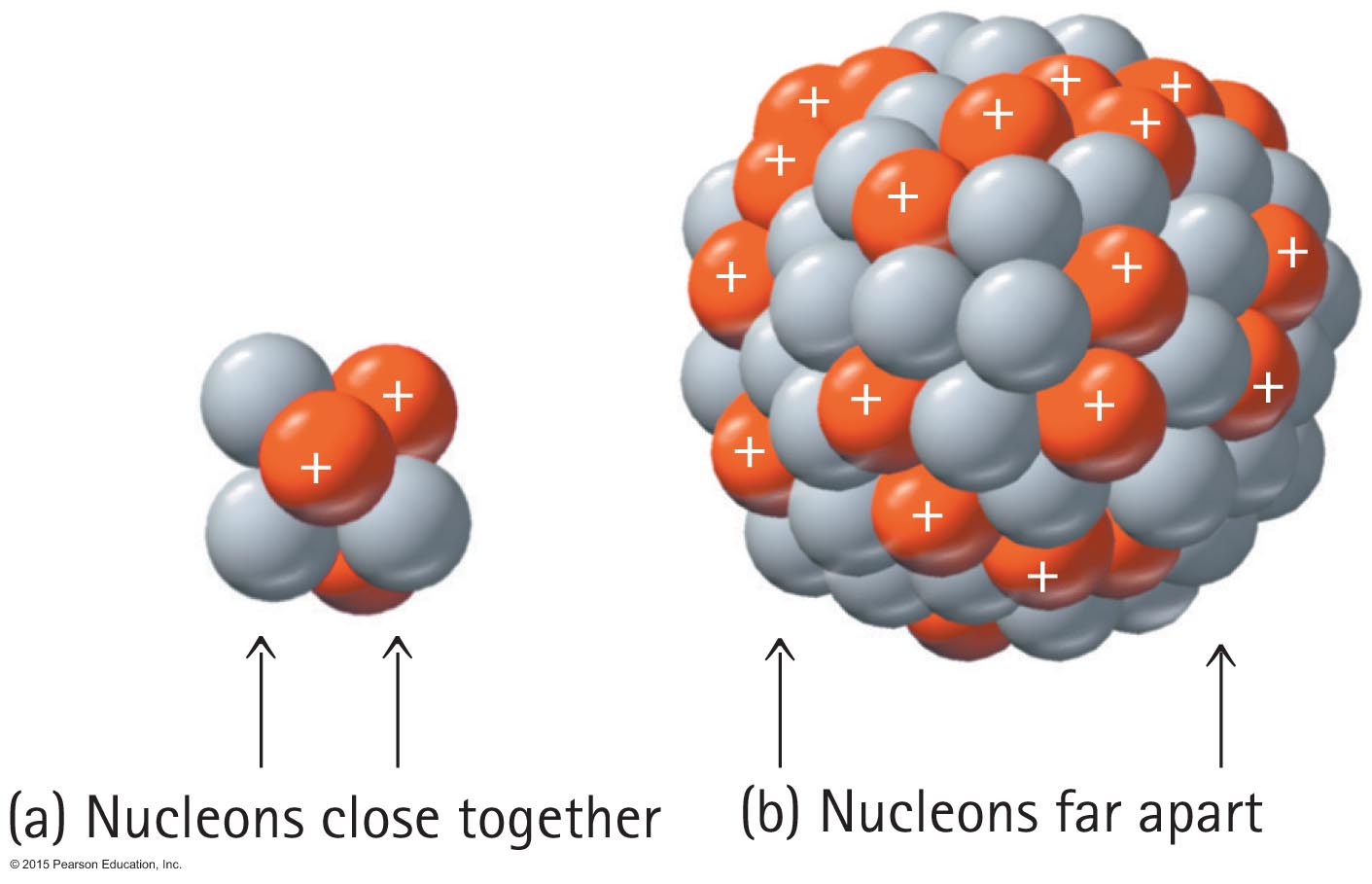 © 2015 Pearson Education, Inc.
The Atomic Nucleus and the Strong Force
A lone neutron is radioactive and spontaneously transforms to a proton and an electron.





A neutron needs protons around to keep this from happening.
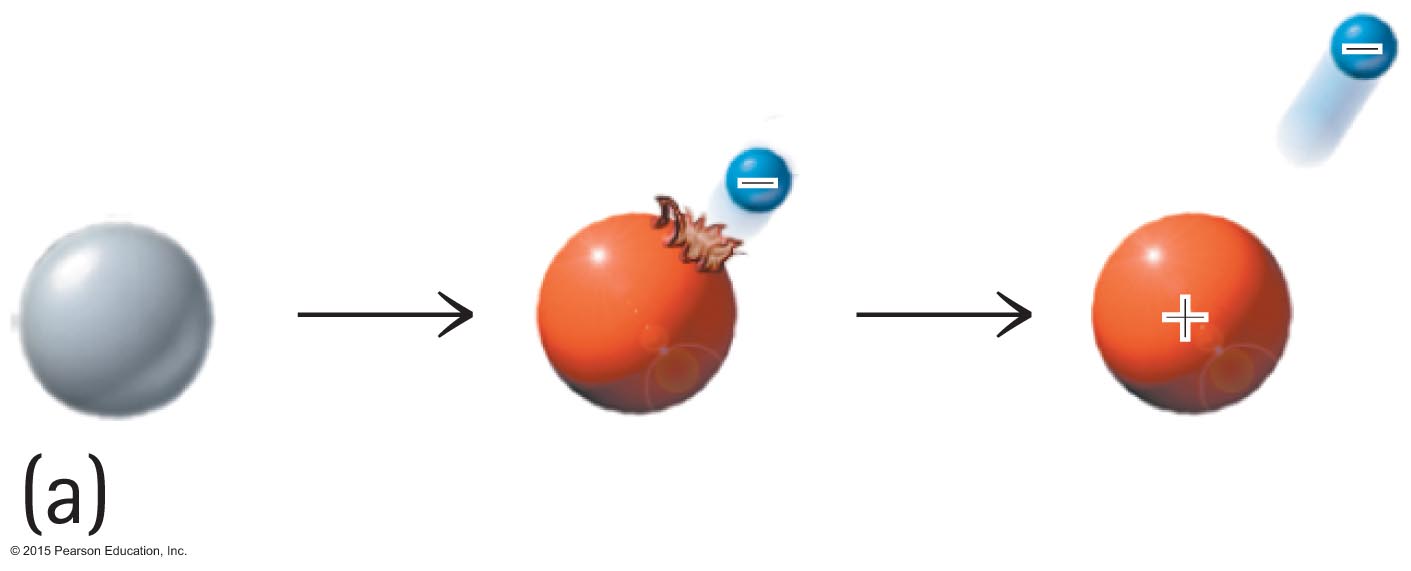 © 2015 Pearson Education, Inc.
The Atomic Nucleus and the Strong Force
Alpha emission
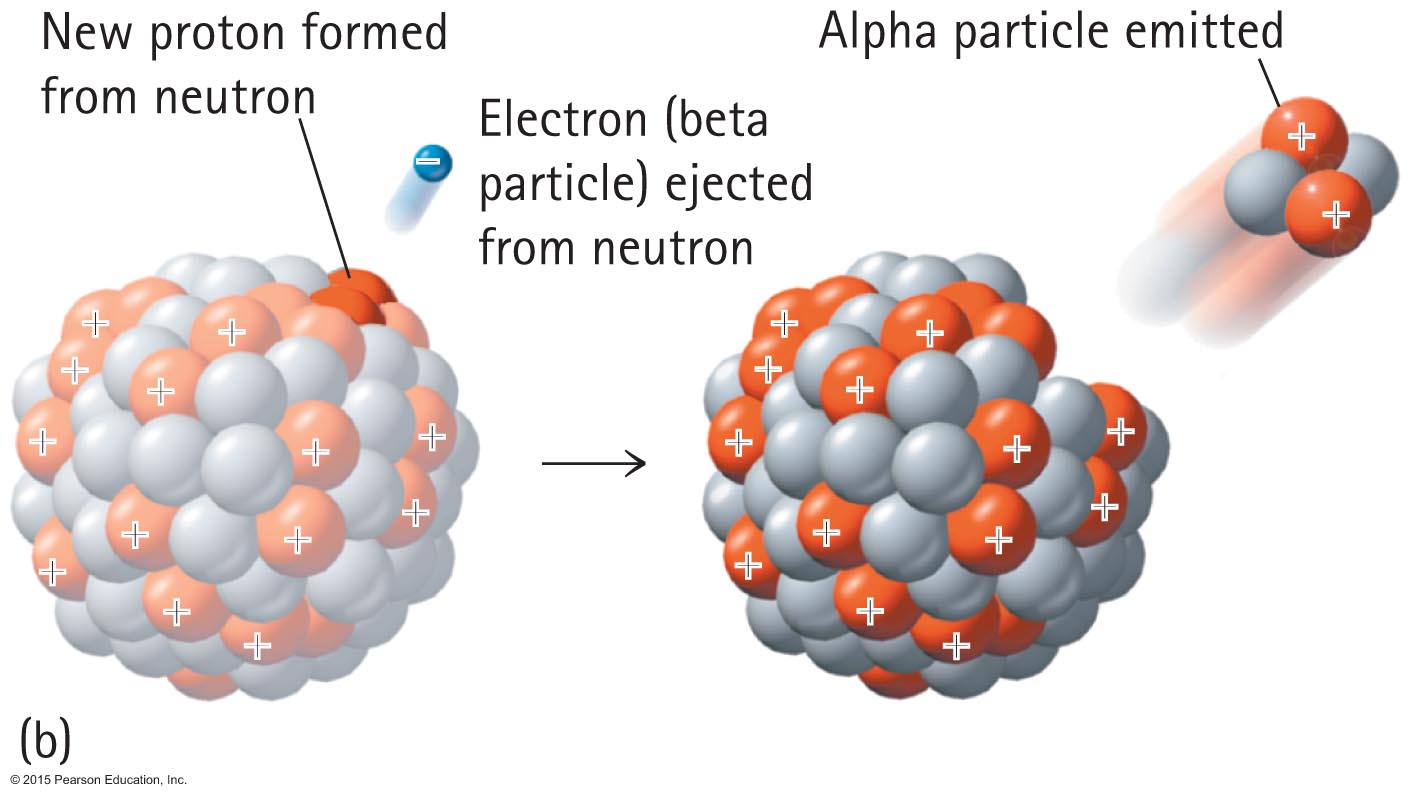 © 2015 Pearson Education, Inc.
The Atomic Nucleus and the Strong ForceCHECK YOUR NEIGHBOR
The strong force is a force in the

atom that holds electrons in orbit.
nucleus that holds nucleons together.
Both A and B.
Neither A nor B.
© 2015 Pearson Education, Inc.
[Speaker Notes: B. nucleus that holds nucleons together.]
The Atomic Nucleus and the Strong ForceCHECK YOUR ANSWER
The strong force is a force in the

atom that holds electrons in orbit.
nucleus that holds nucleons together.
Both A and B.
Neither A nor B.
© 2015 Pearson Education, Inc.
[Speaker Notes: B. nucleus that holds nucleons together.]
The Atomic Nucleus and the Strong ForceCHECK YOUR NEIGHBOR
In the nucleus of an atom, the strong force is a relatively

short-range force.
long-range force.
unstable force.
neutralizing force.
© 2015 Pearson Education, Inc.
[Speaker Notes: A. short-range force.]
The Atomic Nucleus and the Strong ForceCHECK YOUR ANSWER
In the nucleus of an atom, the strong force is a relatively

short-range force.
long-range force.
unstable force.
neutralizing force.
© 2015 Pearson Education, Inc.
[Speaker Notes: A. short-range force.]
Radioactive Half-Life
The rate of decay for a radioactive isotope is measured in terms of a characteristic time, the half-life, the time for half of an original quantity of an element to decay.
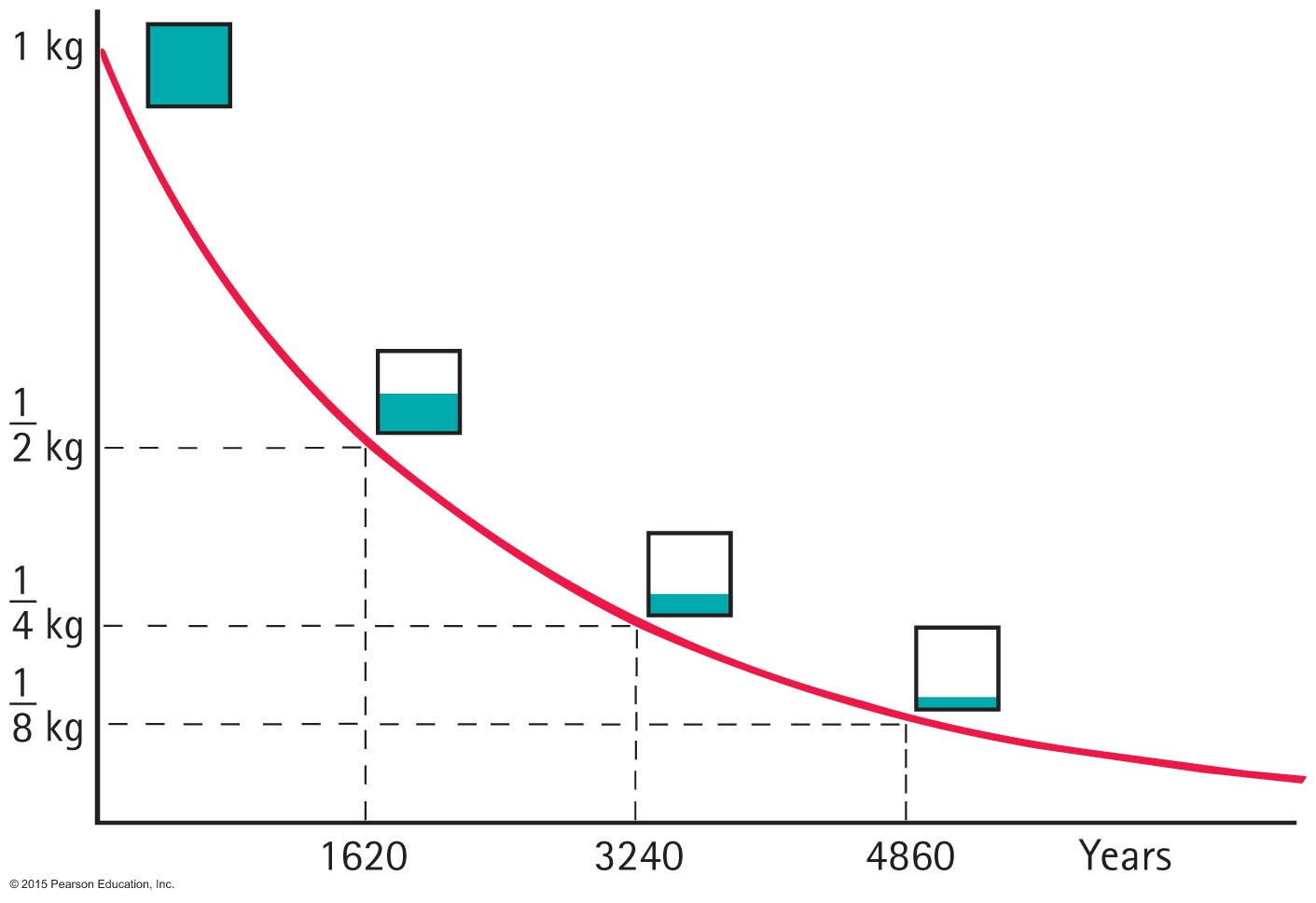 © 2015 Pearson Education, Inc.
Radioactive Half-Life
Uranium-238 to lead-206 through a series of alpha and beta decays. In 4.5 billion years, half the uranium presently in Earth will be lead.
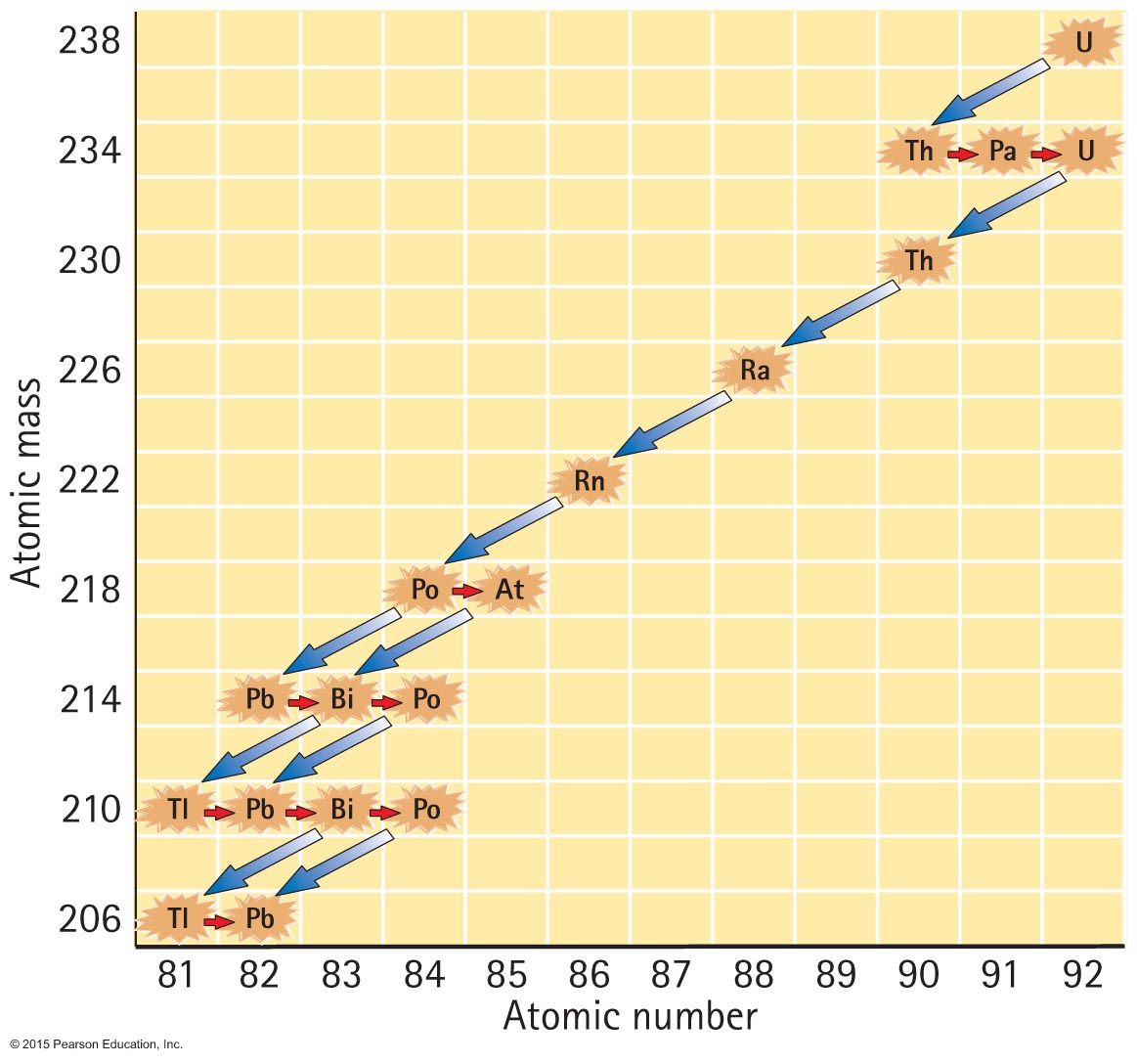 © 2015 Pearson Education, Inc.
Radioactive Half-LifeCHECK YOUR NEIGHBOR
A certain isotope has a half-life of 10 years. This means the amount of that isotope remaining at the end of 10 years will be

zero.
one-quarter. 
half.
the same.
© 2015 Pearson Education, Inc.
[Speaker Notes: C. half.]
Radioactive Half-LifeCHECK YOUR ANSWER
A certain isotope has a half-life of 10 years. This means the amount of that isotope remaining at the end of 10 years will be

zero.
one-quarter. 
half.
the same.
© 2015 Pearson Education, Inc.
[Speaker Notes: C. half.]
Radioactive Half-LifeA challenge…
Suppose the number of neutrons in a reactor that is starting up doubles each minute, reaching 1 billion neutrons in 10 minutes. When did the number of neutrons reach half a billion?

1 minute
2 minutes
5 minutes
9 minutes
© 2015 Pearson Education, Inc.
[Speaker Notes: D. 9 minutes]
Radioactive Half-LifeCHECK YOUR ANSWER
Suppose the number of neutrons in a reactor that is starting up doubles each minute, reaching 1 billion neutrons in 10 minutes. When did the number of neutrons reach half a billion?

1 minute
2 minutes
5 minutes
9 minutes

Explanation:
This question would be appropriate with Appendix E, Exponential Growth and Doubling Time. Can you see that working backward, each minute has half the number of neutrons?
© 2015 Pearson Education, Inc.
[Speaker Notes: D. 9 minutes]
Radiation Detectors
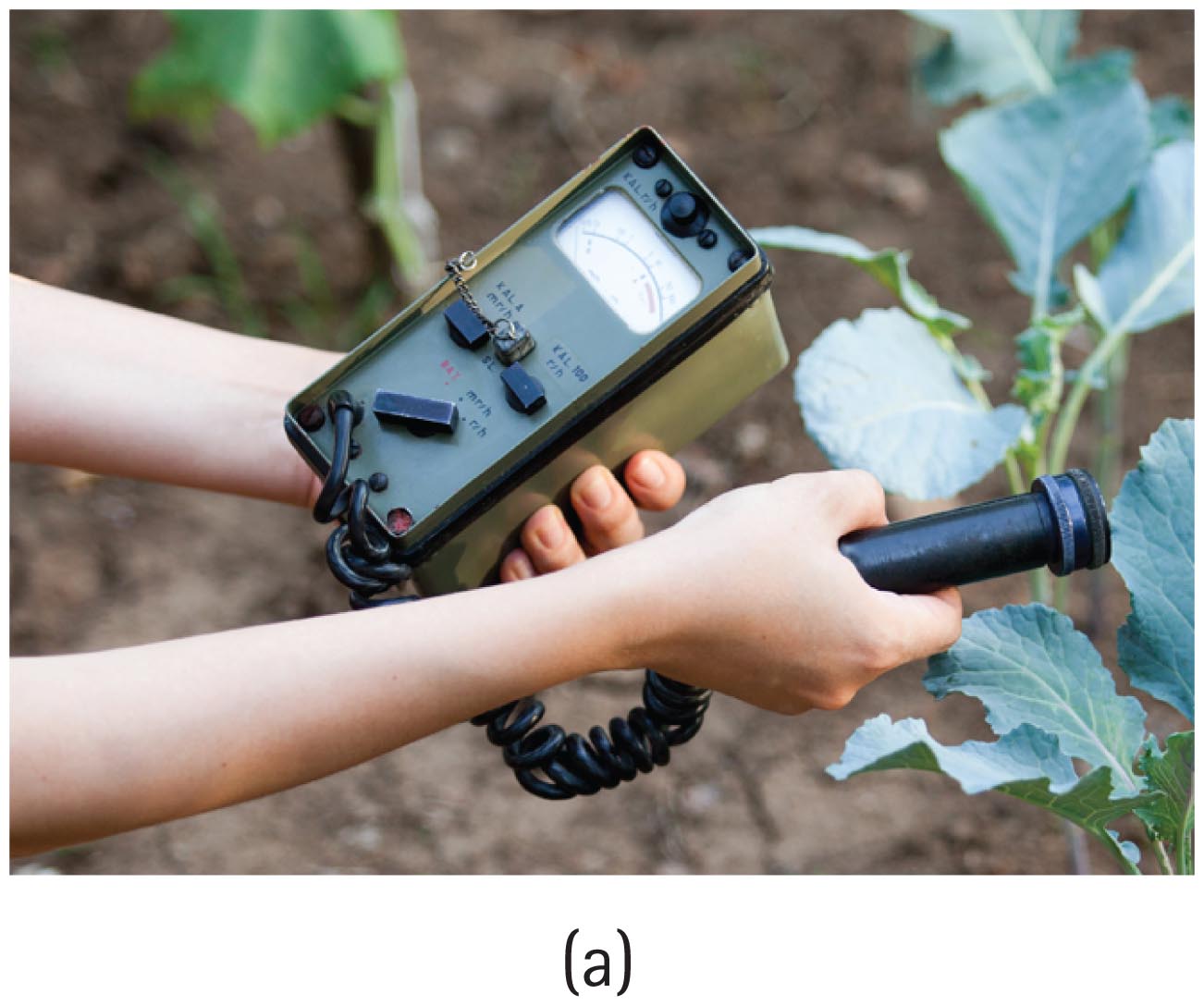 Geiger counter detects incoming radiation by a short pulse of current triggered when radiation ionizes a gas in the tube.
Scintillation counter indicates incoming radiation by flashes of light produced when charged particles or gamma rays pass through the counter.
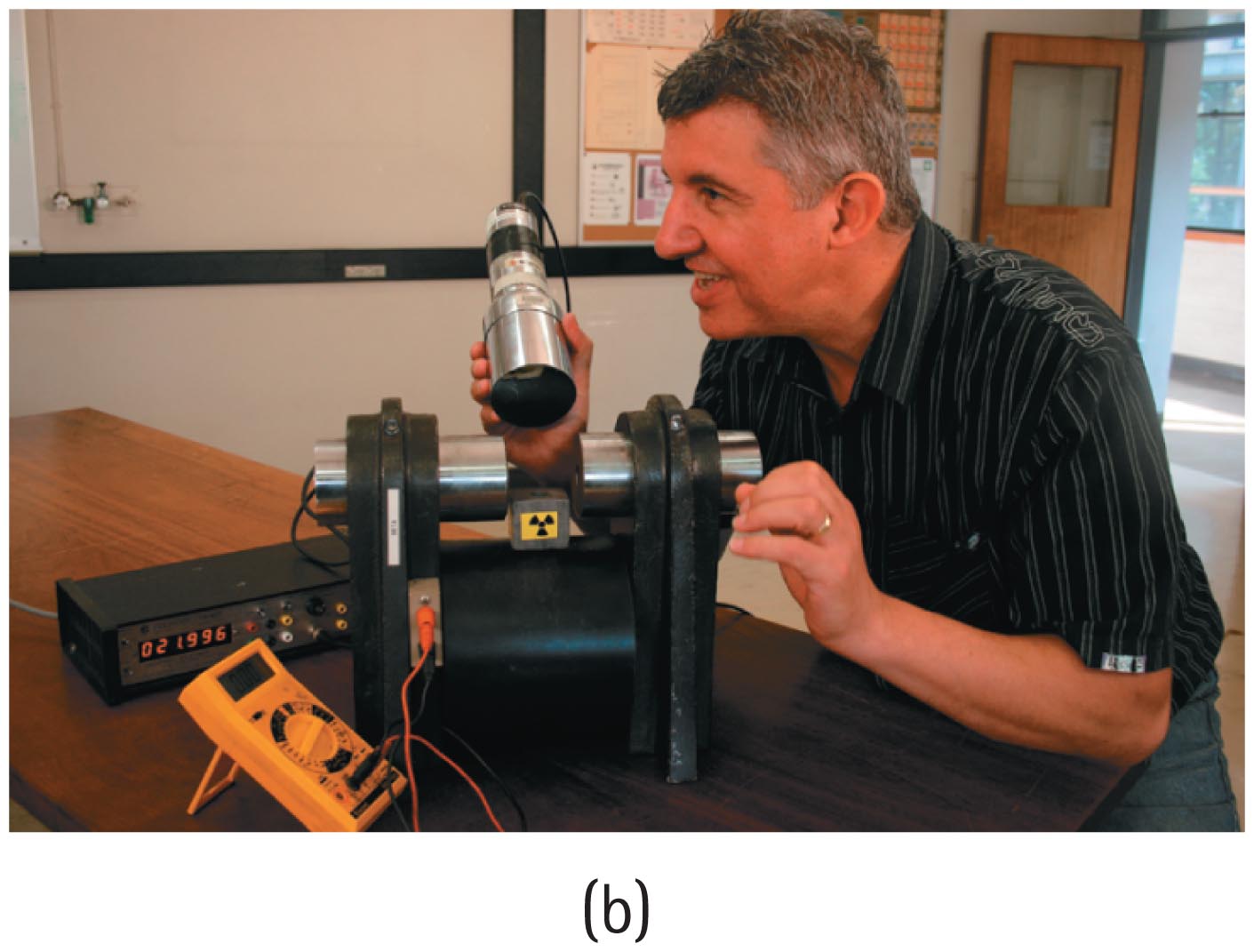 © 2015 Pearson Education, Inc.
Radiation Detectors
Cloud chamber:
Charged particles moving through supersaturated vapor leave trails. 
When the chamber is in a strong electric or magnetic field, bending of the tracks provides information about the charge, mass, and momentum of the particles.
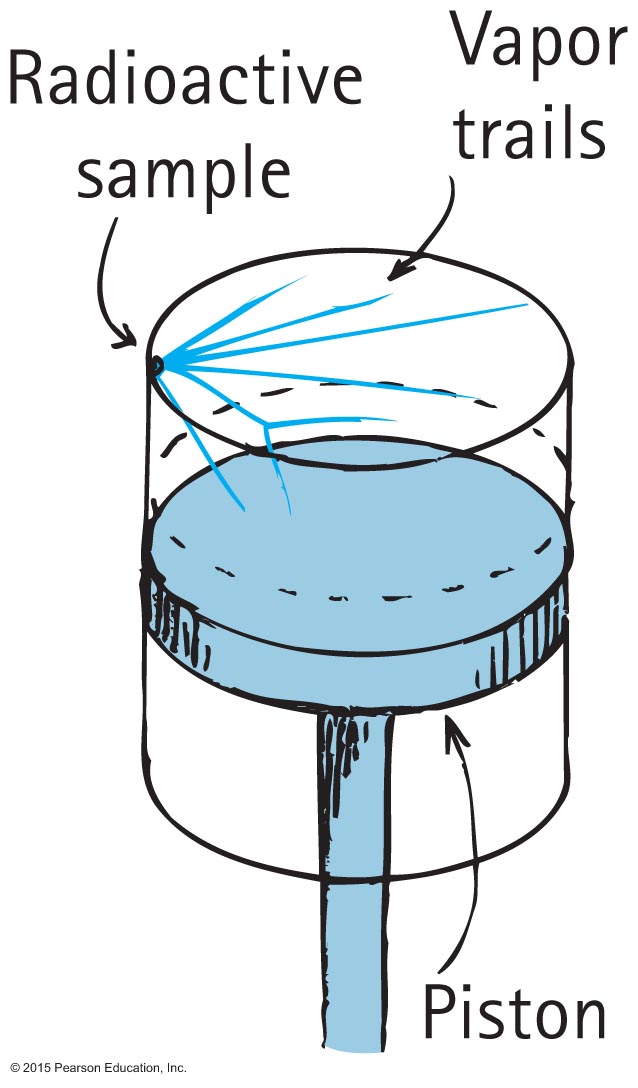 © 2015 Pearson Education, Inc.
Radiation Detectors
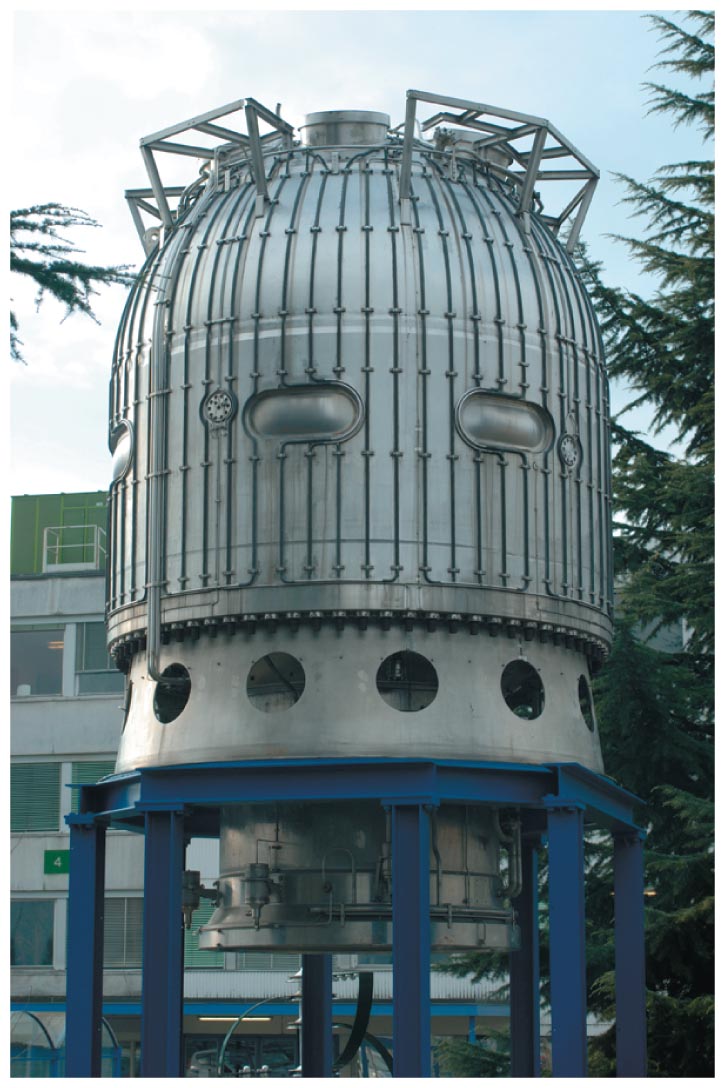 Bubble chamber: 
Liquid hydrogen is heated under pressure in a glass and stainless steel chamber to a point just short of boiling. 
If the pressure in the chamber is suddenly released at the moment an ion-producing particle enters, a thin trail of bubbles is left along the particle's path.
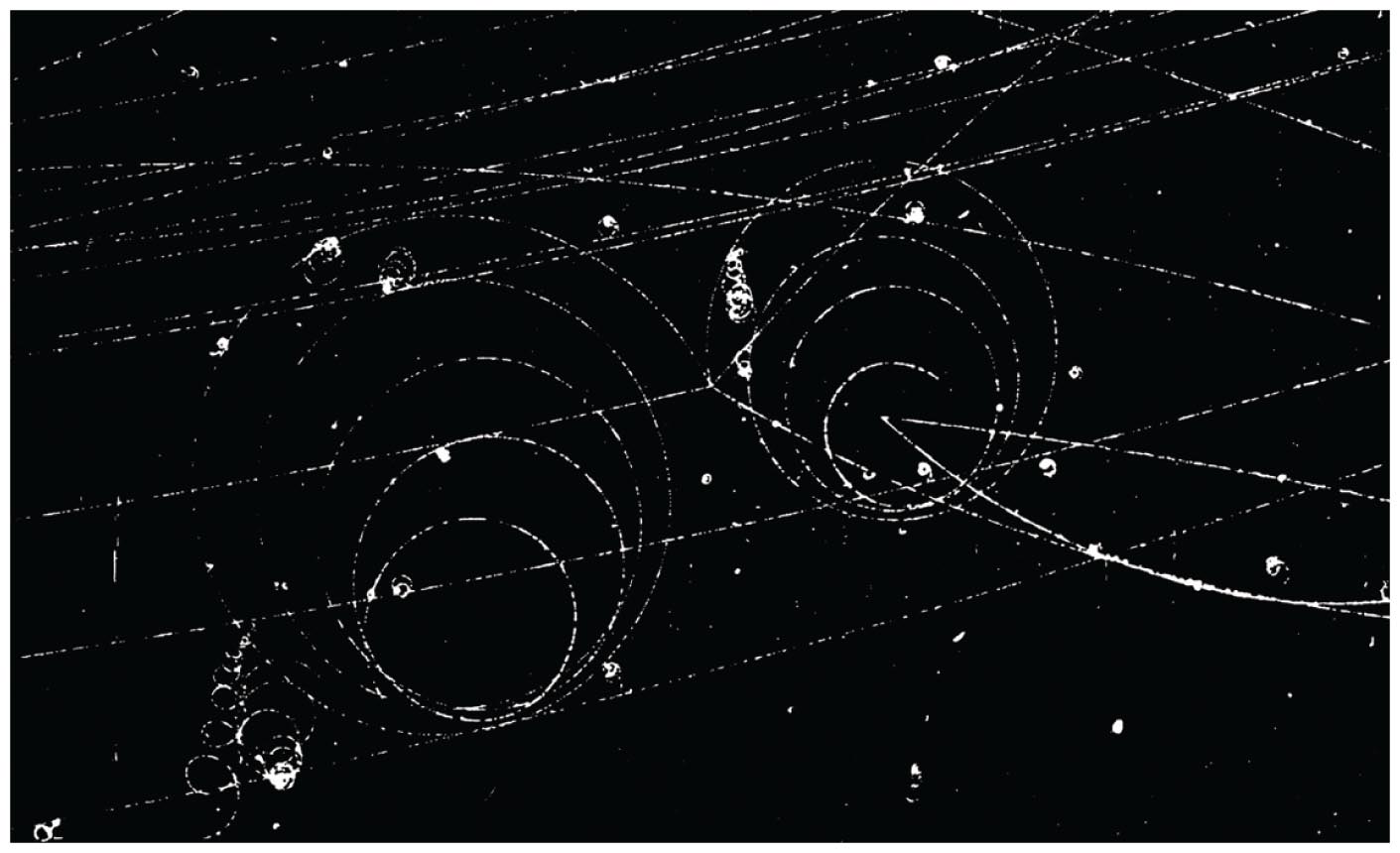 © 2015 Pearson Education, Inc.
Transmutation of the Elements
With alpha or beta particle, a different element is formed. This is transmutation, which occurs in natural events and is also initiated artificially in the laboratory.




Uranium naturally transmutes to thorium when an alpha particle is emitted.
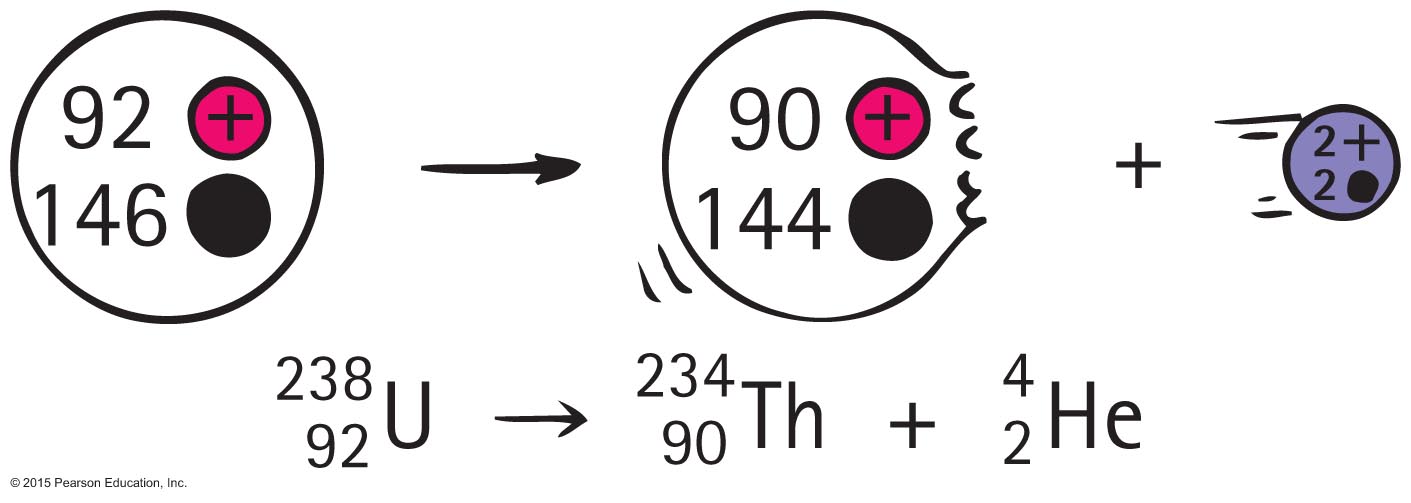 © 2015 Pearson Education, Inc.
Transmutation of the Elements
Natural transmutation



Thorium naturally transmutes to protactinium when a beta particle is emitted.
An electron is 	e.
Superscript 0 indicates electron's mass is insignificant compared with nucleons. 
Subscript –1 is the electric charge of the electron.
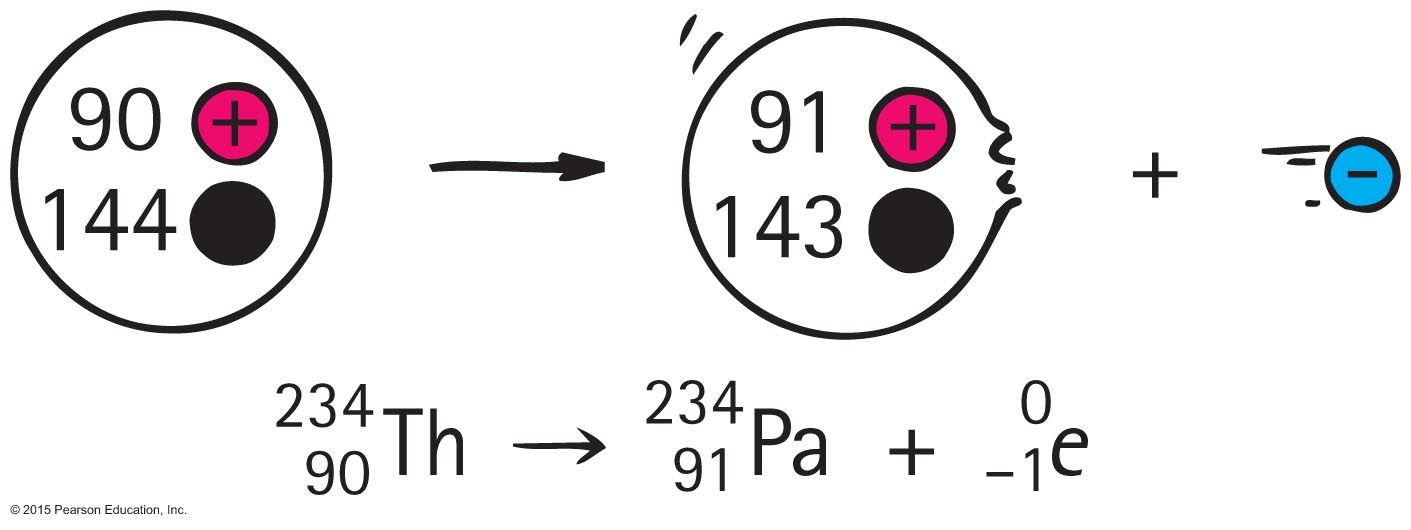 © 2015 Pearson Education, Inc.
Transmutation of the ElementsCHECK YOUR NEIGHBOR
When an element ejects an alpha particle and a beta particle, the atomic number of the resulting element

reduces by 2.
reduces by 4.
increases by 2.
increases by 4.
© 2015 Pearson Education, Inc.
[Speaker Notes: A. reduces by 2.]
Transmutation of the ElementsCHECK YOUR ANSWER
When an element ejects an alpha particle and a beta particle, the atomic number of the resulting element

reduces by 2.
reduces by 4.
increases by 2.
increases by 4.

Explanation:
An alpha particle (a helium nucleus) has atomic number 2. Ejection of an alpha particle means a loss of 2 protons, so the atomic number of the element is lowered by 2.
© 2015 Pearson Education, Inc.
[Speaker Notes: A. reduces by 2.]
Transmutation of the ElementsCHECK YOUR NEIGHBOR
When an element ejects an alpha particle and a beta particle, the atomic number of that element

reduces by 1.
increases by 1. 
reduces by 2.
increases by 2.
© 2015 Pearson Education, Inc.
[Speaker Notes: A. reduces by 1.]
Transmutation of the ElementsCHECK YOUR ANSWER
When an element ejects an alpha particle and a beta particle, the atomic number of that element

reduces by 1.
increases by 1. 
reduces by 2.
increases by 2.

Explanation:
Alpha emission reduces atomic number by 2, and beta emission increases atomic number by 1, so net result is –1.
© 2015 Pearson Education, Inc.
[Speaker Notes: A. reduces by 1.]
Transmutation of the Element
Artificial transmutation





An alpha particle fired at and impacting on a nitrogen atom, which transmutes to oxygen and hydrogen
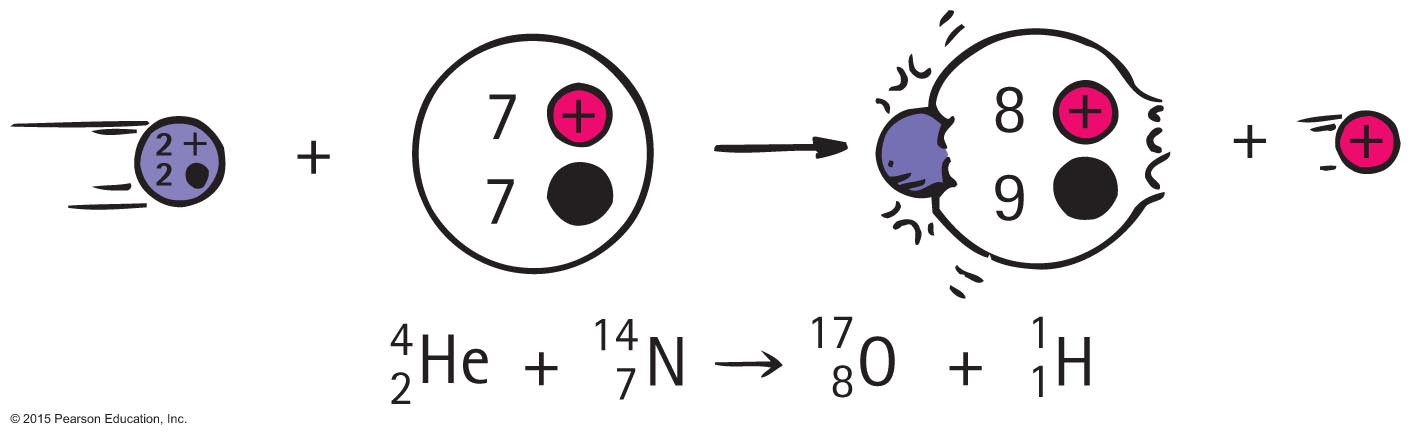 © 2015 Pearson Education, Inc.
Transmutation of the ElementsCHECK YOUR NEIGHBOR
Atoms can transmute into completely different atoms in

nature.
laboratories. 
Both A and B.
Neither A nor B.
© 2015 Pearson Education, Inc.
[Speaker Notes: C. Both A and B.]
Transmutation of the ElementsCHECK YOUR ANSWER
Atoms can transmute into completely different atoms in

nature.
laboratories. 
Both A and B.
Neither A nor B.

Explanation:
Atomic transmutation occurs in nature, in laboratories, and as far as we know, throughout the cosmos.
© 2015 Pearson Education, Inc.
[Speaker Notes: C. Both A and B.]
Transmutation of the ElementsCHECK YOUR NEIGHBOR
An element emits 1 beta particle, and its product then emits 1 alpha particle. The atomic number of the resulting element is changed by

0.
–1.
–2.
None of the above.
© 2015 Pearson Education, Inc.
[Speaker Notes: B. –1.]
Transmutation of the ElementsCHECK YOUR ANSWER
An element emits 1 beta particle, and its product then emits 1 alpha particle. The atomic number of the resulting element is changed by

0.
–1.
–2.
None of the above.

Explanation:
Beta emission increases atomic number by 1, then alpha emission decreases atomic number by 2, so the net change is –1.
© 2015 Pearson Education, Inc.
[Speaker Notes: B. –1.]
Radiometric Dating
Earth's atmosphere is continuously bombarded by cosmic rays, which causes many atoms in the upper atmosphere to transmute. These transmutations result in many protons.
A nitrogen that captures a neutron and becomes an isotope of carbon by emitting a proton:
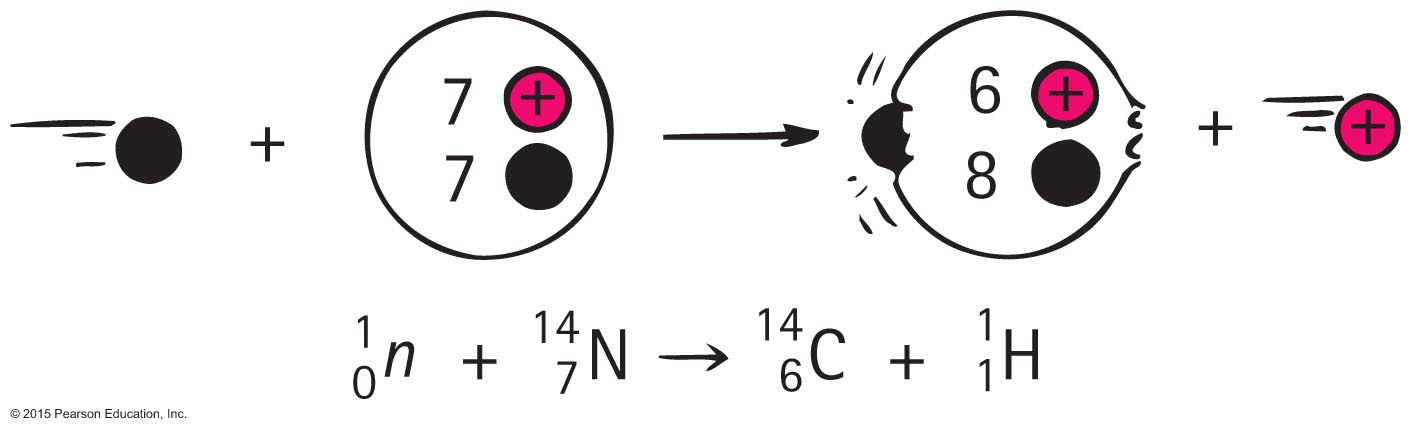 © 2015 Pearson Education, Inc.
Radiometric Dating
Carbon-14 is a beta emitter and decays back to nitrogen.





Because living plants take in carbon dioxide, any C-14 lost by decay is immediately replenished with fresh C-14 from the atmosphere.
Dead plants continue emitting C-14 without replenishment.
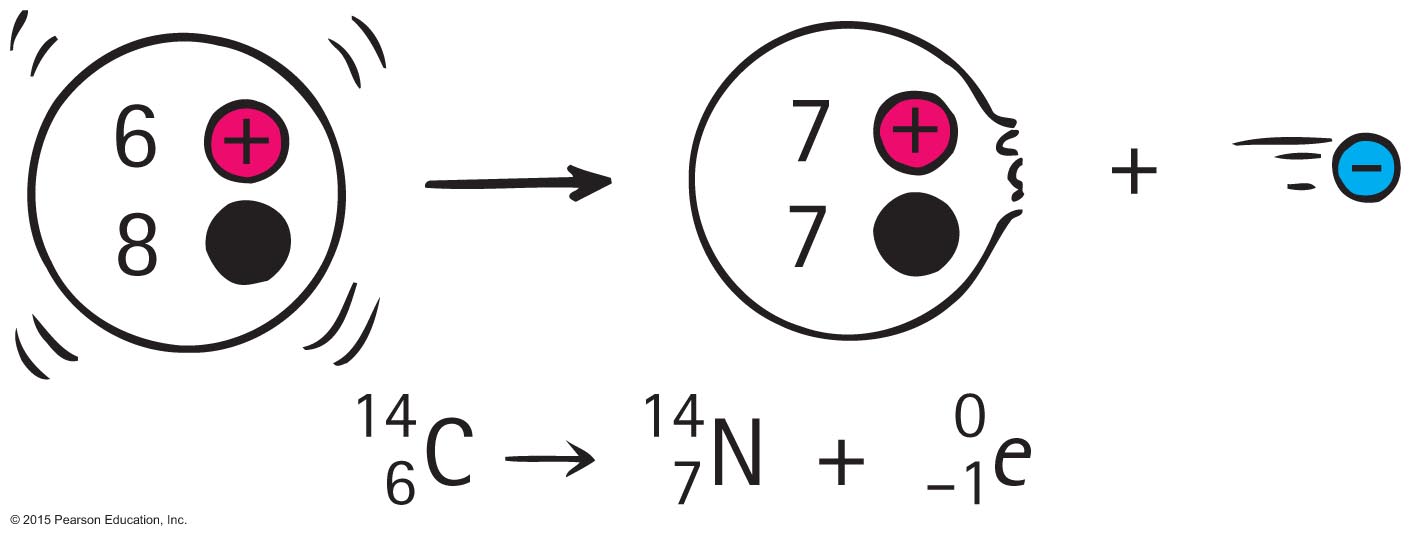 © 2015 Pearson Education, Inc.
Radiometric Dating
Relative amounts of C-12 to C-14 enable dating of organic materials.
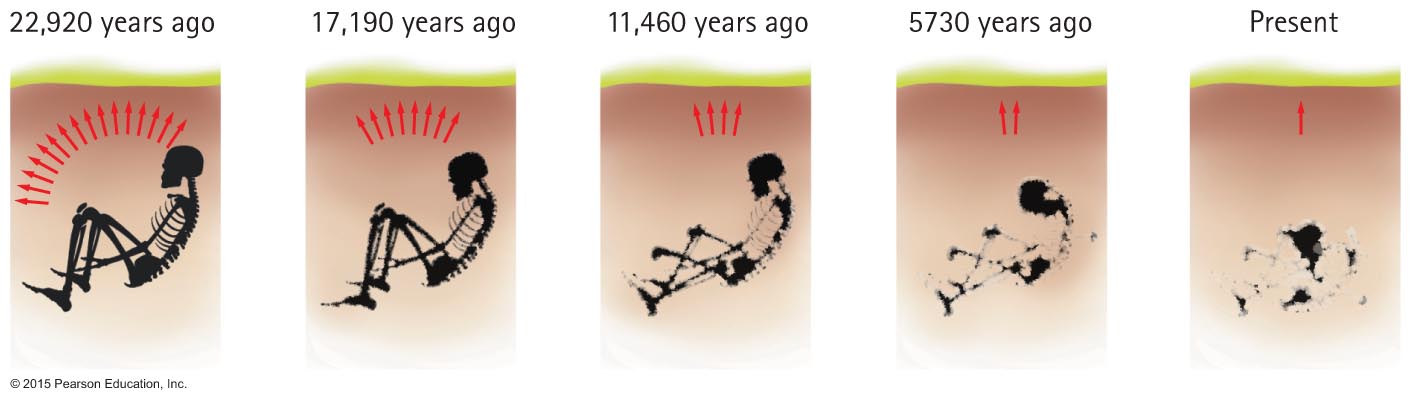 © 2015 Pearson Education, Inc.
Radiometric DatingCHECK YOUR NEIGHBOR
The half-life of carbon-14 is about 5730 years, which means that the present amount in your bones will reduce to zero

when you die.
in about 5730 years. 
in about twice 5730 years.
None of the above.
© 2015 Pearson Education, Inc.
[Speaker Notes: D. None of the above.]
Radiometric DatingCHECK YOUR ANSWER
The half-life of carbon-14 is about 5730 years, which means that the present amount in your bones will reduce to zero

when you die.
in about 5730 years. 
in about twice 5730 years.
None of the above.

Explanation:
In theory, the amount never reaches zero. In eons to come, trace amounts of the carbon-14 in your bones, even if completely dissolved, will still exist.
© 2015 Pearson Education, Inc.
[Speaker Notes: D. None of the above.]